Asistivní technologie pro mobilní zařízeníPV072 Seminář z asistivních technologií
Vít Vaněk
410012
Mobilní zařízení
V dnešní době užitečná a pro některé až nepostradatelná věc

Snad každý člověk dnes vlastní mobilní telefon (smartphone) či nějaké podobné zařízení 

Telefony, e-čtečky knih, tablety, notebooky
Asistivní technologie u „smarphonů“
Aplikace většinou obsaženy v systému
Jsou schopny předčítání textů na obrazovce
Zvětšení písma či inverze barev displaye
Úprava audio výstupu na „mono“ dle potřeb člověka – hraje buď levý nebo pravý reproduktor (sluchátko) 
Hlasové ovládání, dialogová podpora
Asistivní aplikace napříč systémy
Android   


iOS


Polský speciální smartphone pro nevidomé:
SeeYou phone
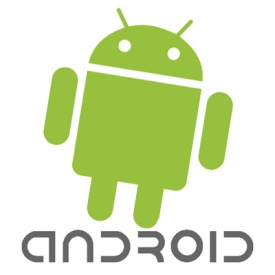 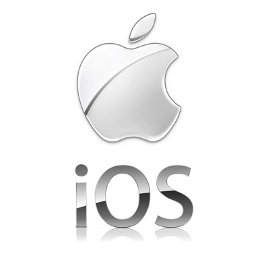 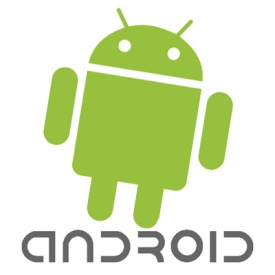 Android
Implementována funkce TalkBack
Schopnost přečíst jakýkoliv text na obrazovce
Mluvená,zvuková či vibrační zpětná vazba uživateli

Texte je vybírán uživatelem  na co najede prstem, to je přečteno
Četba podporuje velké množství jazyků, včetně Češtiny
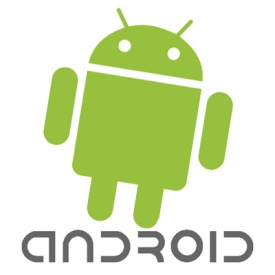 Android
BrailleBack – aplikace, která kombinuje využití smartphonu a speciálního zařízení (displaye) na čtení braillova písma 
Propojení přes bluetooth
Kombinace s TalkBack
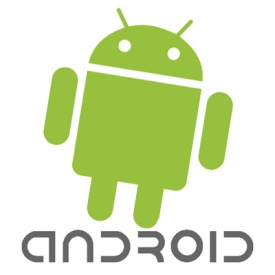 Android
JustSpeak – beta verze
Ovládání zařízení pomocí hlasových příkazů
Podporovaný jazyk: Angličtina
Pro správnou funkčnost je nutné, aby bylo celé prostředí v angličtině
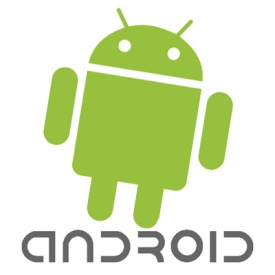 Android
www.blind-android.cz

Webová stránka českého nadšence, jež se zabývá problematikou asistivních aplikací převážně v rámci androidu
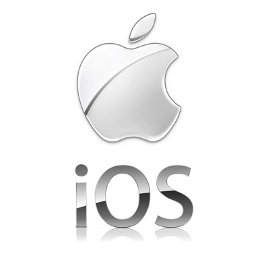 iOS
Prakticky stejné základní aplikace jako android
VoiceOver – předčítání textu na obrazovce
Změna ovládání zařízení
Čeština, rychlost čtení
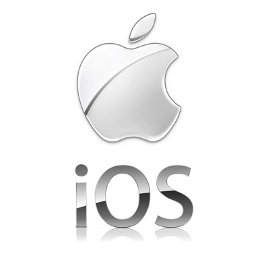 iOS
Opět podpora speciálních zařízení, které jsou schopné pracovat s braillovým písmem 
Připojení: bluetooth

Funguje jako klávesnice, joystick a display v jednom
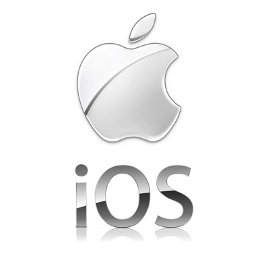 iOS
Osobní asistent, který je součástí iOS
Jednoduché a přívětivé ovládání
Pouze několik světových jazyků, čeština zatím nepodporována
Občas nutnost připojení k internetu
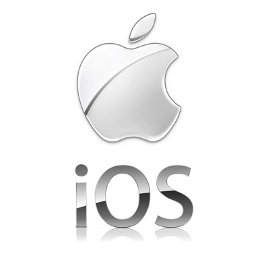 iOS
Aplikace TapTapSee
Kombinace fotoaparátu zařízení a předčítání

Nevidomí vyfotí cokoliv jen chce, fotografie je zpracována a následně je přečteno co je na fotografii

Zvládá číst v češtině, ale aplikace je v angličtině
Nutnost připojení k internetu
SeeYou Phone
Polský projekt
Ovládání je možné výhradně hlasem

Propojuje mnoho aplikací – facebook, mail, navigace

Pracuje se na rozeznání barev či čárových kódů
Díky za pozornost :D